Private Analysis of Graphs
Sofya Raskhodnikova
Penn State University,
on sabbatical at BU for 2013-2014 privacy year
Joint work with      Shiva Kasiviswanathan (GE Research),
		       Kobbi Nissim (Ben-Gurion, Harvard, BU), 
   Adam Smith (Penn State, BU)
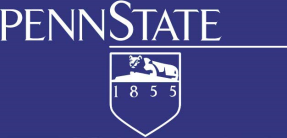 1
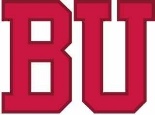 Publishing information about graphs
Many types of data can be represented as graphs
“Friendships” in online social network
Financial transactions
Email communication
Health networks (of doctors and patients)
Romantic relationships
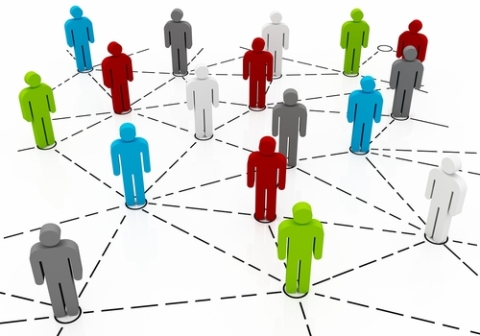 image source http://community.expressor-software.com/blogs/mtarallo/36-extracting-data-facebook-social-graph-expressor-tutorial.html
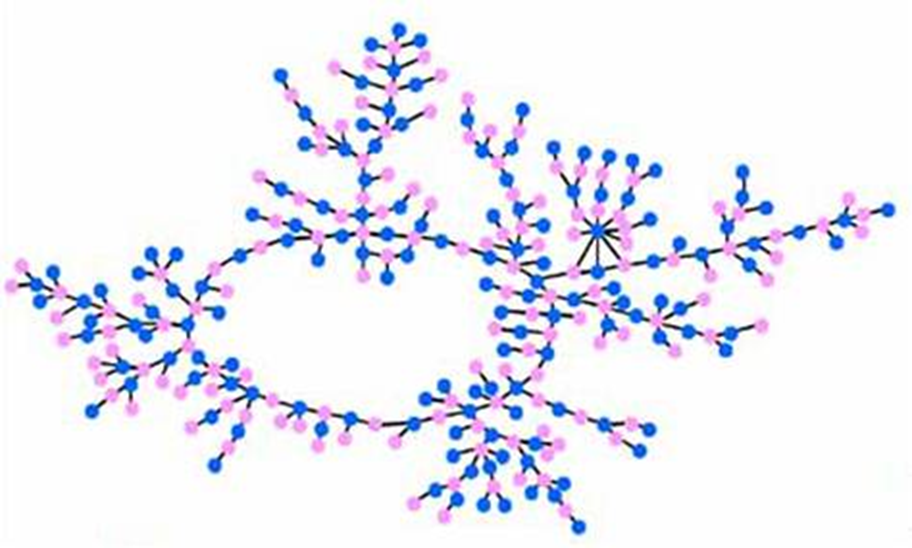 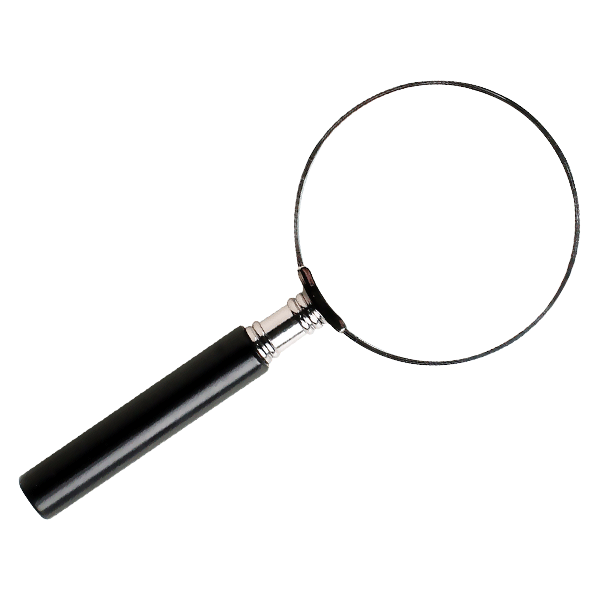 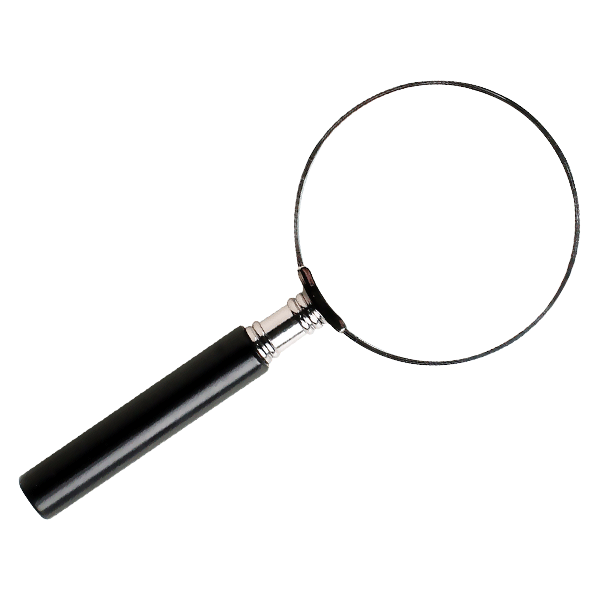 Privacy is a big issue!
American J. Sociology,  
Bearman, Moody, Stovel
2
[Speaker Notes: Many types of data can be represented as graphs, where nodes correspond to individuals and edges capture relationships between them. 

Examples include … In many situations, somebody might want to publish or release some information about these graphs: say, for research or oversight or advertising purposes. However, one has to be careful about how it is done because these graphs contain very sensitive information.


This is the graph of romantic relationships in one American high school from a famous sociological study. In this case, the researchers decided to publish the entire largest connected component of the graph, after removing all information associated with each node, except for gender. Is this graph really anonymized? Taking a closer look at this blue node and its connections, one might wonder how the researchers managed to get this boy to sign the consent form for releasing his data. Even though they released no “identifying information”, only “graph data”, other participants in this study who knew just a bit about him, could have learned much more.

You might say that I picked the most interesting node in this graph. And you’d be right. However, there is lots of curious observations one can make about this graph. For instance, there is only one pink node with four neighbors. More generally, it has been pointed out that in real-world social networks, if we look at relatively small neighborhoods, each node’s neighborhood is unique.]
Private analysis of graph data
Graph G
Users
Trusted
curator
Government,
researchers,
businesses
(or) 
malicious
adversary
)
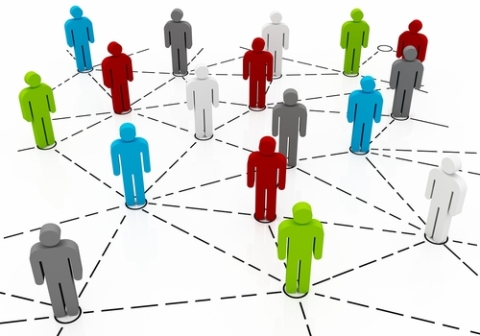 (
queries
answers
Two conflicting goals: utility and privacy
3
image source http://www.queticointernetmarketing.com/new-amazing-facebook-photo-mapper/
Private analysis of graph data
Graph G
Users
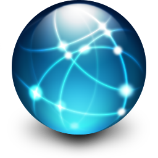 Trusted
curator
Government,
researchers,
businesses
(or) 
malicious
adversary
)
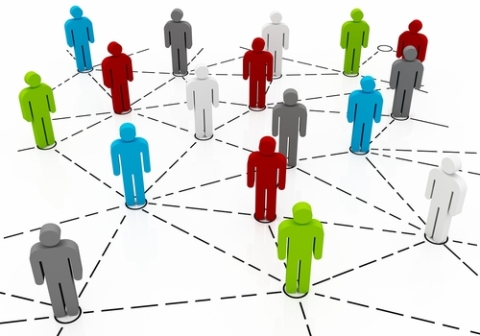 internet
(
queries
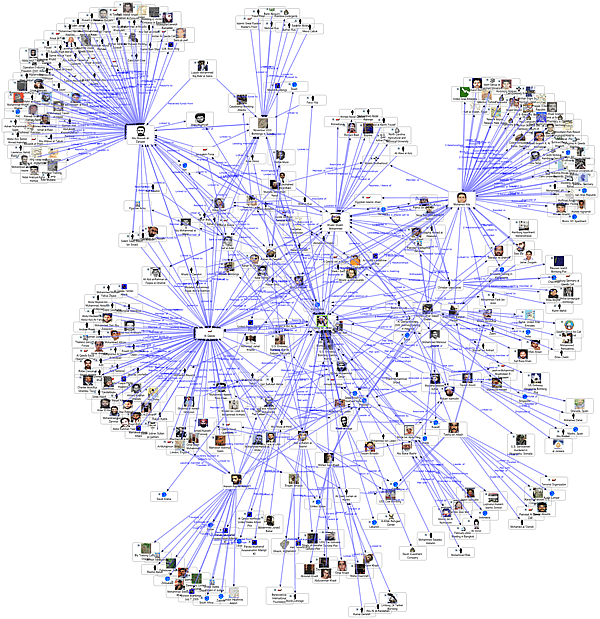 answers
social networks
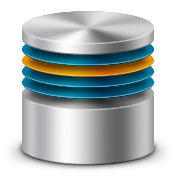 Why is it hard?
Presence of external information
Can’t assume we know the sources
“Anonymization” schemes are regularly broken
anonymized datasets
4
image source http://www.queticointernetmarketing.com/new-amazing-facebook-photo-mapper/
Some published attacks
Reidentifying individuals based on external sources
Social networks [Backstrom Dwork Kleinberg 07, Narayanan Shmatikov 09]
Computer networks[Coull Wright Monrose Collins Reiter 07,  Ribeiro Chen Miklau Townsley 08]
Genetic data (GWAS) [Homer et al. 08, ...]
Microtargeted advertising [Korolova 11] 
Recommendation systems [Calandrino Kiltzer Narayanan Felten Shmatikov 11]
Composition attacks
Combining independent anonymized releases [Ganta Kasiviswanathan Smith 08]
Reconstruction attacks
Combining multiple noisy statistics [Dinur Nissim 03, …]
Hospital A
Attacker
Hospital B
5
Who’d want to de-anonymize a social network graph?
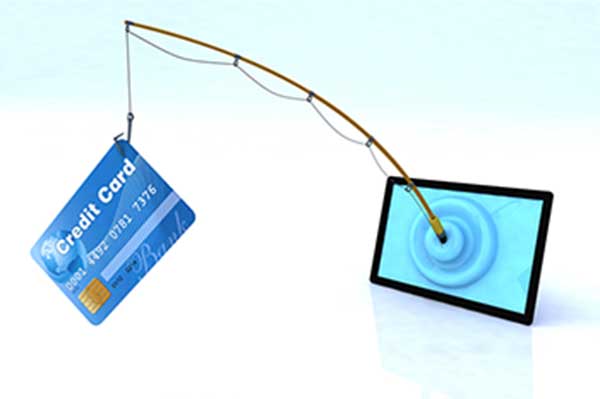 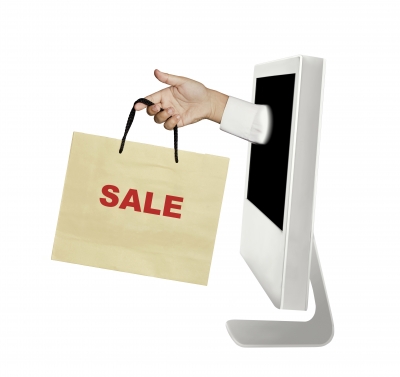 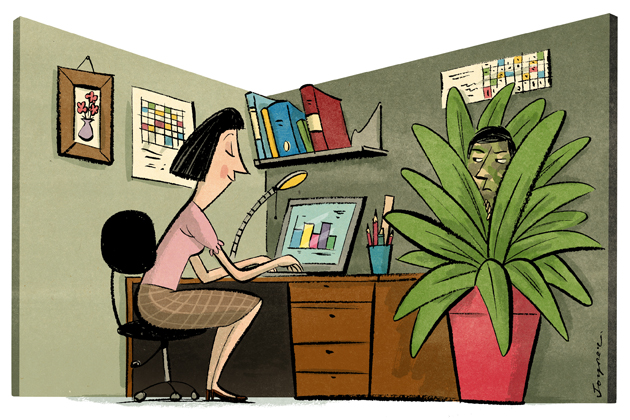 6
image sources © Depositphotos.com/fabioberti.it, Andrew Joyner, http://dukeromkey.com/
[Speaker Notes: Government agency interested in surveillance. A phisher or a spammer in order to craft a highly individualized, believable message. Marketers.
Stalkers, nosy colleagues, employers or neighbors.]
Private analysis of graph data
Graph G
Users
Trusted
curator
Government,
researchers,
businesses
(or) 
malicious
adversary
)
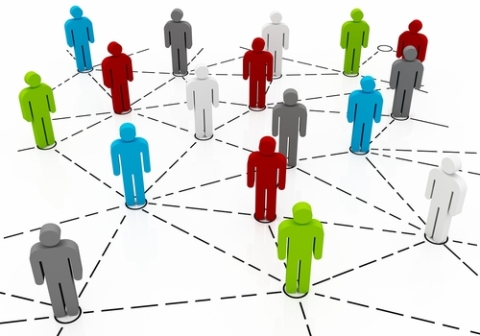 (
queries
answers
Two conflicting goals: utility and privacy
utility: accurate answers
privacy: ?
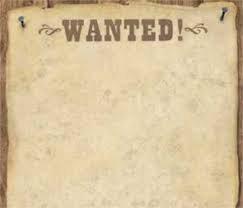 A definition that
quantifies privacy loss
composes
is robust to external information
7
image source http://www.queticointernetmarketing.com/new-amazing-facebook-photo-mapper/
Differential privacy (for graph data)
Graph G
Users
Trusted
curator
Government,
researchers,
businesses
(or) 
malicious
adversary
)
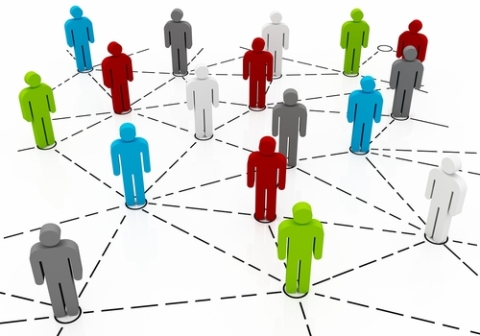 (
queries
A
answers
Intuition: neighbors are datasets  that differ only in some information we’d like to hide (e.g., one person’s data)
8
image source http://www.queticointernetmarketing.com/new-amazing-facebook-photo-mapper/
[Speaker Notes: This is the standard definition of differential privacy. The only innovation is that the usual picture with discs got updated to a graph. 

An algorithm … the usual condition holds. What does it mean for two graphs to be neighbors?]
Two variants of differential privacy for graphs
Edge differential privacy


Two graphs are neighbors if they differ in one edge.
Node differential privacy


Two graphs are neighbors if one can be obtained from the other by deleting a node and its adjacent edges.
G:
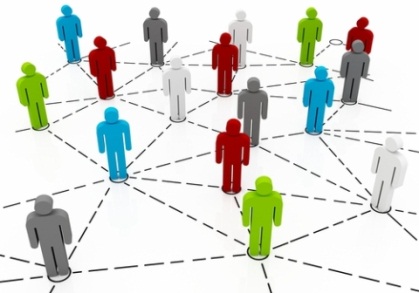 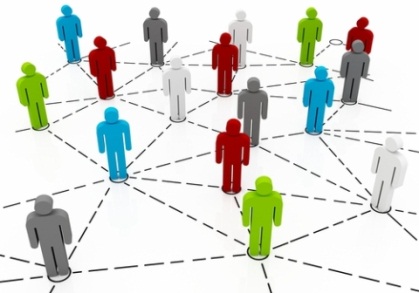 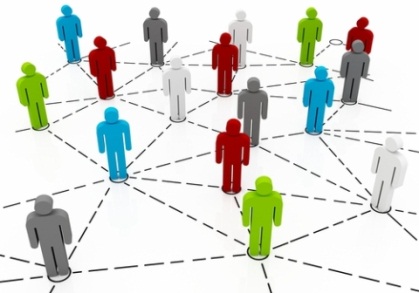 G:
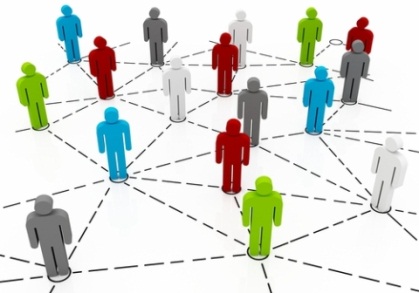 9
[Speaker Notes: Node differential privacy is more in the spirit of protecting privacy of each individual. However, this definition is significantly harder to satisfy because you have to cover much larger changes in the graph.]
Node differentially private analysis of graphs
Graph G
Users
Trusted
curator
Government,
researchers,
businesses
(or) 
malicious
adversary
)
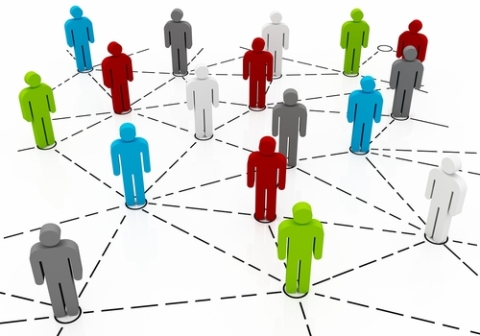 (
queries
A
answers
Two conflicting goals: utility and privacy
Impossible to get both in the worst case

Previously: no node differentially private algorithms that are accurate on realistic graphs
10
image source http://www.queticointernetmarketing.com/new-amazing-facebook-photo-mapper/
Our contributions
First node differentially private algorithms that are accurate for sparse graphs
node differentially private for all graphs
accurate for a subclass of graphs, which includes 
graphs with sublinear (not necessarily constant) degree bound
graphs where the tail of the degree distribution is not too heavy
dense graphs
Techniques for node differentially private algorithms
Methodology for analyzing the accuracy of such algorithms on realistic networks

Concurrent work on node privacy [Blocki Blum Datta Sheffet 13]
11
Our contributions: algorithms
…
…
Frequency
…
…
…
Degrees
12
[Speaker Notes: Scale-free = network whose distribution follows a power law.]
Our contributions: accuracy analysis
…
…
(1+o(1))-approximation
13
Previous work on
differentially private computations on graphs
Edge differentially private algorithms
number of triangles, MST cost [Nissim Raskhodnikova Smith 07]
degree distribution [Hay Rastogi Miklau Suciu 09, Hay Li Miklau Jensen 09, Karwa Slavkovic 12]
small subgraph counts [Karwa Raskhodnikova Smith Yaroslavtsev 11]
cuts [Blocki Blum Datta Sheffet 12]

Edge private against Bayesian adversary (weaker privacy)
small subgraph counts [Rastogi Hay Miklau Suciu 09]

Node zero-knowledge private (stronger privacy)
average degree, distances to nearest connected, Eulerian, cycle-free graphs (privacy only for bounded-degree graphs) [Gehrke Lui Pass 12]
14
Differential privacy basics
Graph G
Users
Trusted
curator
Government,
researchers,
businesses
(or) 
malicious
adversary
)
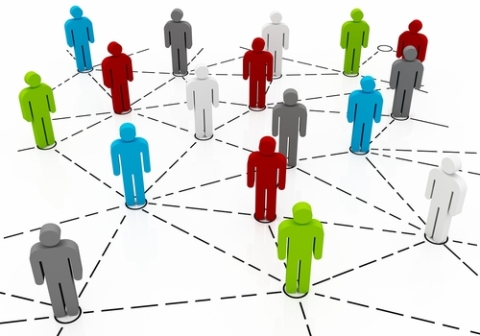 (
statistic f
A
approximation to f(G)
15
Global sensitivity framework [DMNS’06]
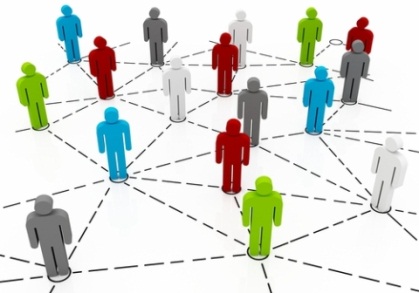 16
[Speaker Notes: The first upper bound on the error was given in the paper that defined DP by DMNS.]
“Projections” on graphs of small degree
Goal: privacy for all graphs
17
[Speaker Notes: The starting point of our algorithms is a simple observation that global sensitivity is much smaller if we restrict our attention to bounded-degree graphs.]
Method 1: Lipschitz extensions
18
1
1'
1
2
2'
s
3
3'
t
4
4'
5
5'
19
1
1'
1/
1
2
2'
s
3
3'
t
4
4'
5
5'
20
1
1'
1
2
2'
s
3
3'
t
4
4'
5
5'
6
6'
21
Lipschitz extensions via linear/convex programs
22
G
A
T(G)
query f
T
S
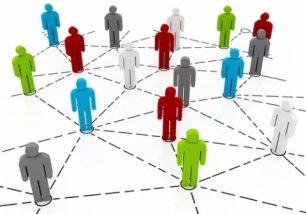 23
Generic Reduction via Truncation
Frequency
…
…
d
Degrees
24
Smooth Sensitivity of Truncation
G
A
T(G)
query f
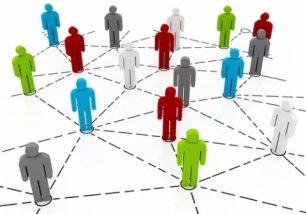 T
S
25
Utility of the Truncation Mechanism
G
A
T(G)
query f
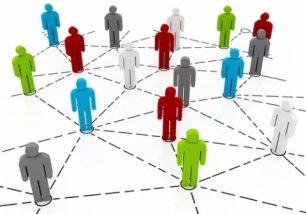 T
S
26
Techniques used to obtain our results
via Lipschitz extensions
}    via generic reduction
27
Conclusions
It is possible to design node differentially private  algorithms with good utility on sparse graphs
One can first test whether the graph is sparse privately
Directions for future work
Node-private algorithm for releasing cuts
Node-private synthetic graphs
What are the right notions of privacy for graph data?
28